Boston Way, Newburyport Transit-Oriented Development
FMCB Meeting
August 13, 2018
Massachusetts Bay Transportation Authority | mbta.com
Request: FMCB approval to sell 11.11 acres of land to Minco Corporation
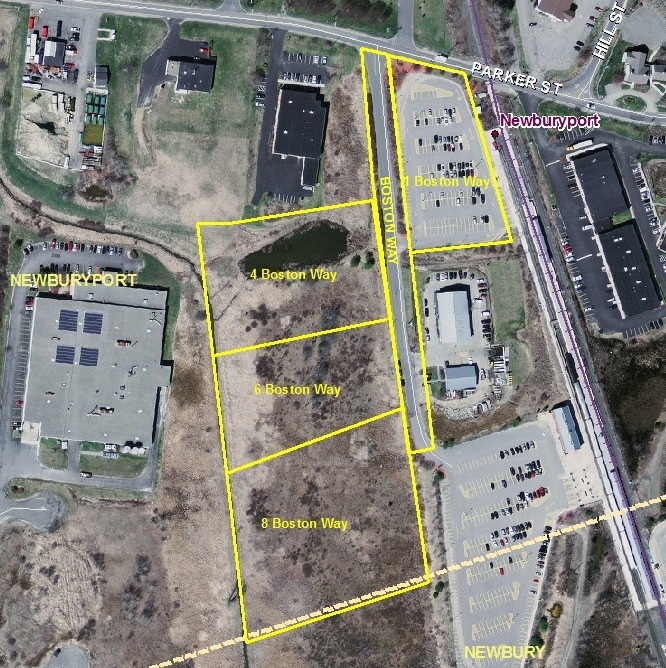 Project Overview
Address: 1,4,6,8 Boston Way, Newburyport, MA
Sale Parcel Size: 11.11 acres (483,951 SF)
ITB Release: 4/23/13
Bid Due Date: 6/27/13
P&S Execution: 10/25/13
Disposition Type: Sale
Minimum Bid: $1,380,000
Purchase Price: $1,799,00
Development Summary
*Minco is required to pay the MBTA an additional $23,000 for every unit over 60 total units that was built.  As a result, the MBTA will receive a payment of $368,000 for the 16 additional units that will be built.

**Minco worked with the Town of Newburyport to establish a 40R Smart Growth Overlay District on the site so that zoning variances would not be necessary.
Deal Timeline
Appeal of Planning Board approval filed by abutter
Final MBTA approval on modified design plan received.
Minco Designated as Successful Bidder
Smart Growth Overlay District approval
FMCB Vote
ITB Released
June 2013
March 2018
May 2016
June 2017
October 2013
October 2015
June 2016
July 2013
April 2013
August 2018
December 2017
Bids  Received
Ch. 40 Sec. 54A approval received from MassDOT
Purchase & Sale Agreement Executed
Newburyport Planning Board approval received
Settlement Agreement reached between Minco and the abutter.  Planning Board approval of modified design plan also received on 6/21/17
Note: During the Due Diligence Period for this deal, it was discovered that a Restrictive Covenant had been placed on the property which prohibited development of the parcel without approval from the abutters.  The MBTA and Minco Corporation worked with the abutters to terminate this covenant before it expired on January 1, 2019.
Minco Corporation Project Rendering
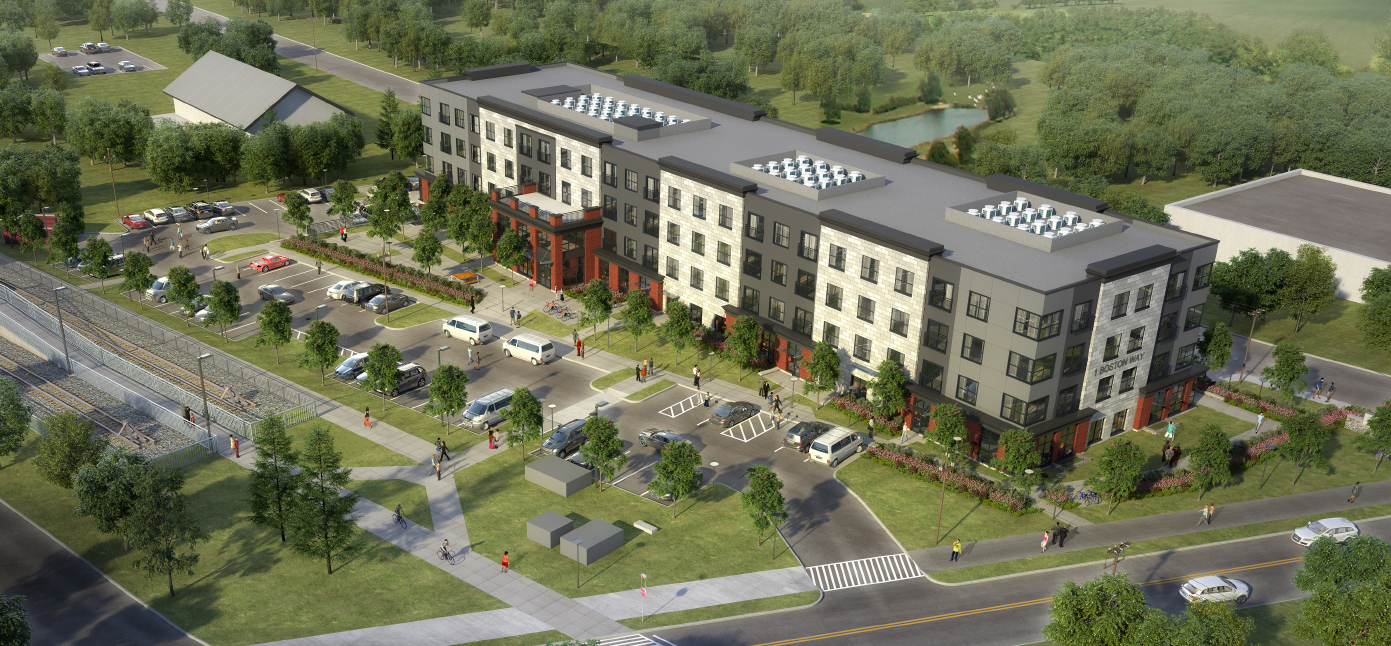 Thank You